Key Words
consumer
producer
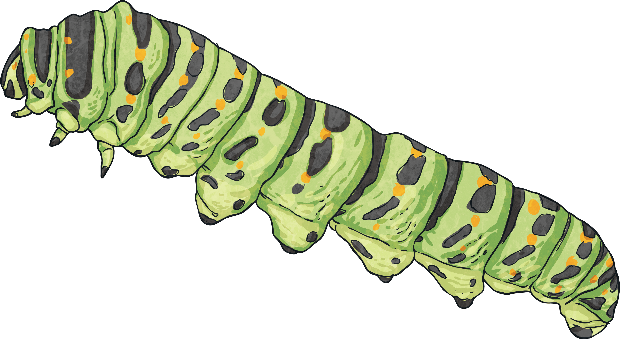 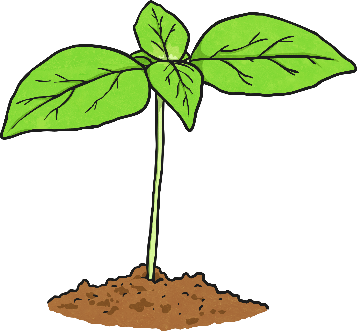 prey
predator
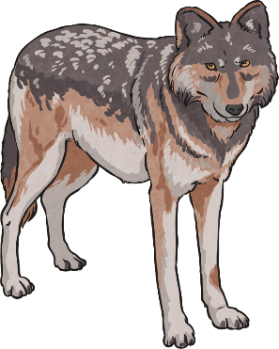 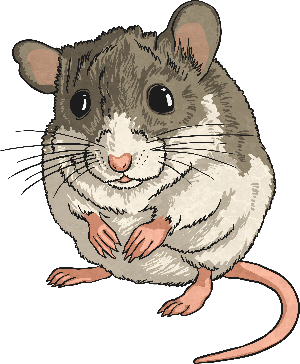 Consumers or Producer?
Producers are plants that make their own food.
Consumers are animals that eat food.
Which are consumers and which are producers?
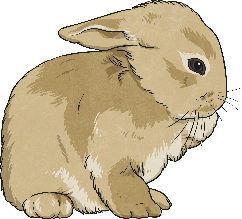 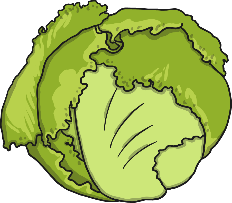 rabbit
lettuce
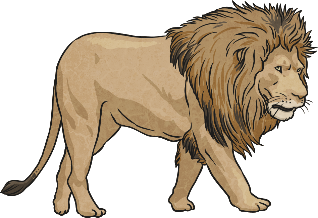 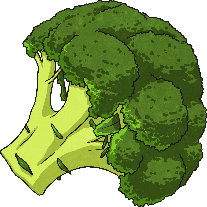 lion
broccoli
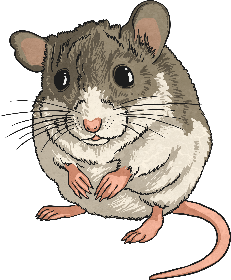 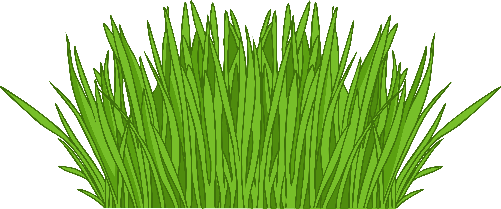 grass
mouse
Design Your Own Food Chain
All food chains start with a producer.
Arrows are used in a food chain to show who is eaten by who.
eaten by
energy flow
Check
Are the arrows going in the right direction?
Does it have a producer?
Questions
Read the questions below, then use the answer buttons to reveal the answer.
1. What do all food chains start with?
Answer
2. Name a predator and its prey?
Answer
3. Are penguins the prey of polar bears?
Answer
4. Give an example of a consumer that makes honey.
Answer
Questions
5. Write down a food chain including a fox.
Answer
6. Name a producer eaten by a rabbit?
Answer
7. What do the arrows in a food chain show?
Answer
8. Can you name a consumer?
Answer
9. Can you name a producer?
Answer
A Producer
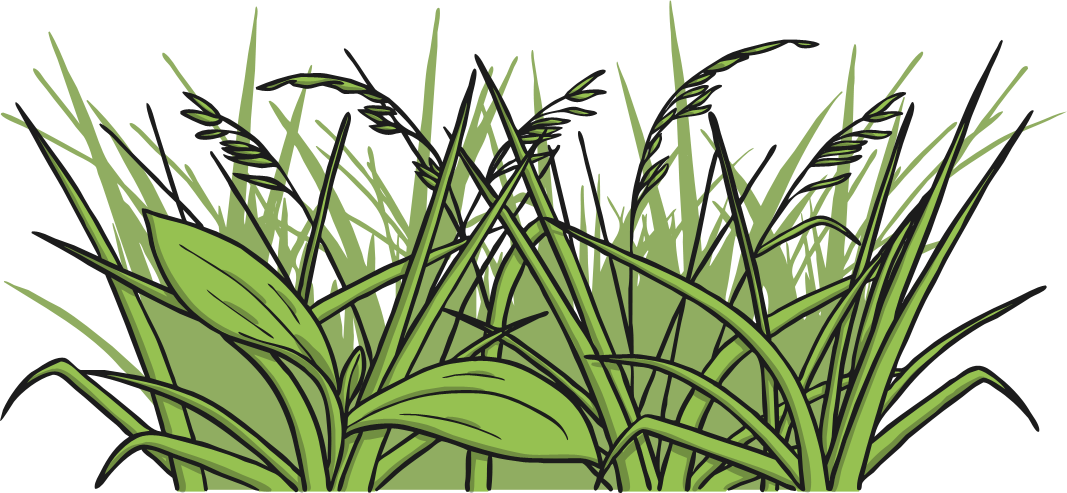 Go back to questions
Bear and Fish
How many other examples can you name ?
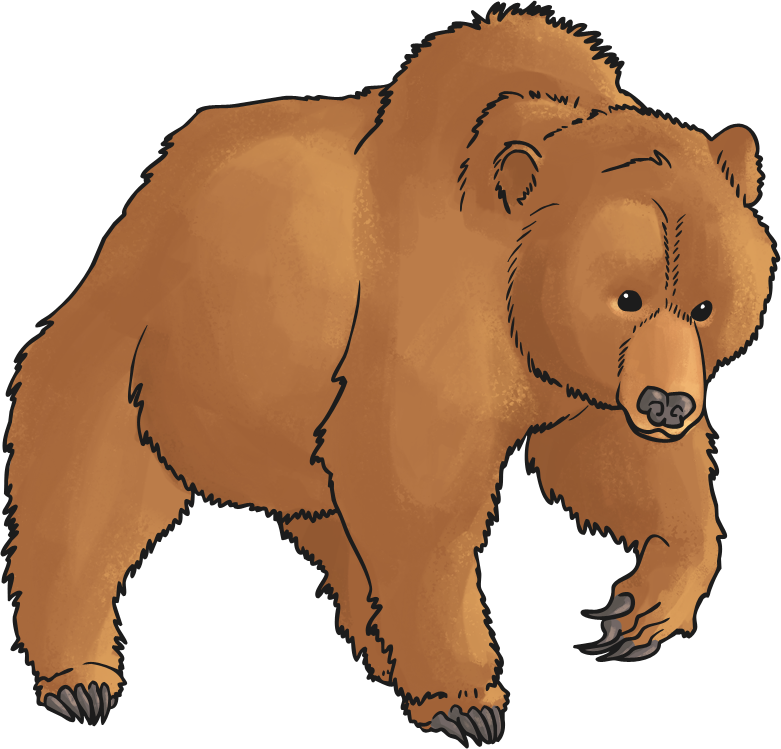 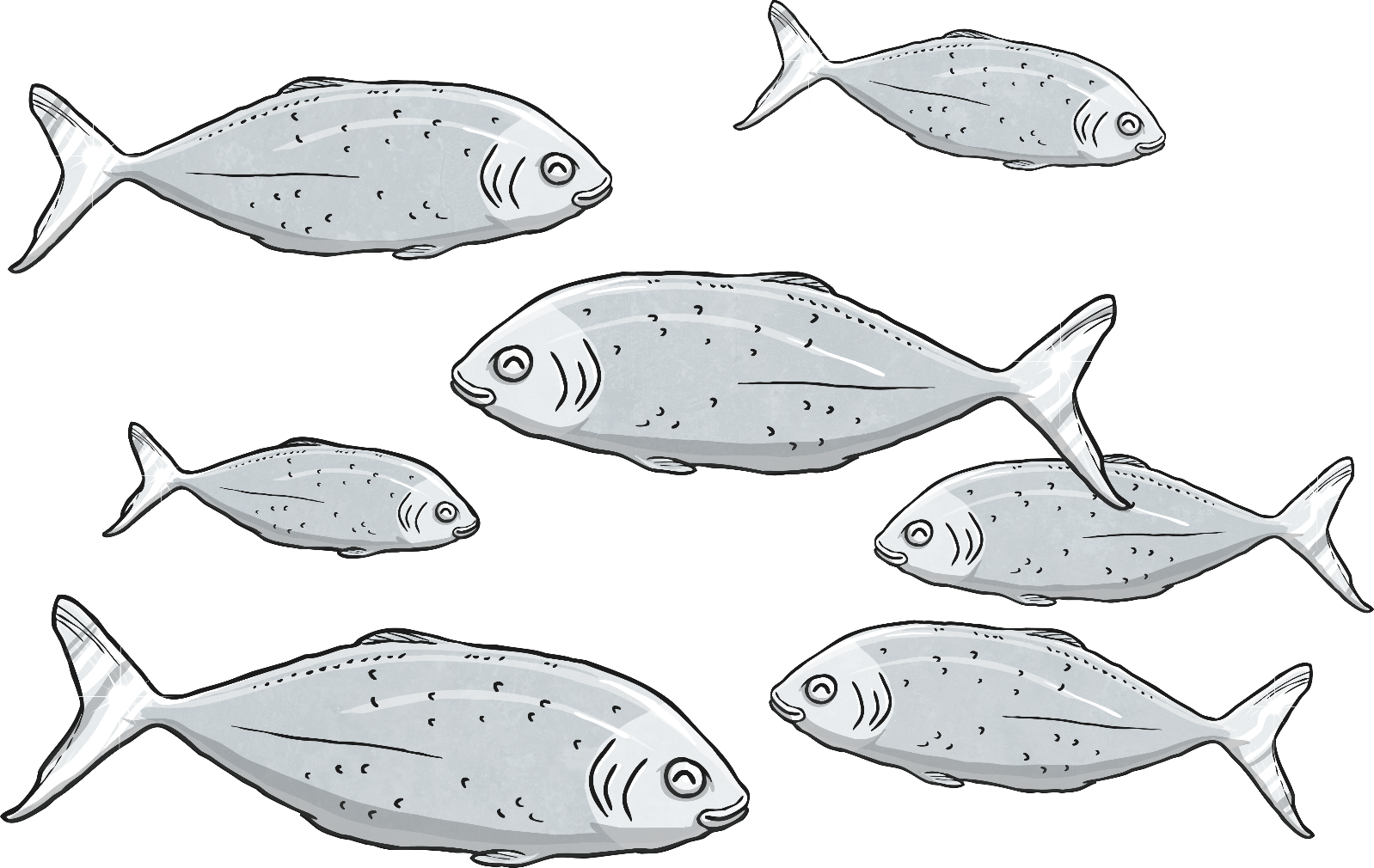 Go back to questions
No
Penguins live in the Antarctic and polar bears live in the Arctic.
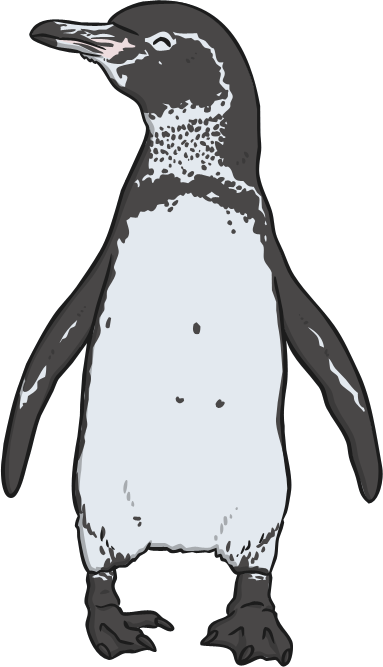 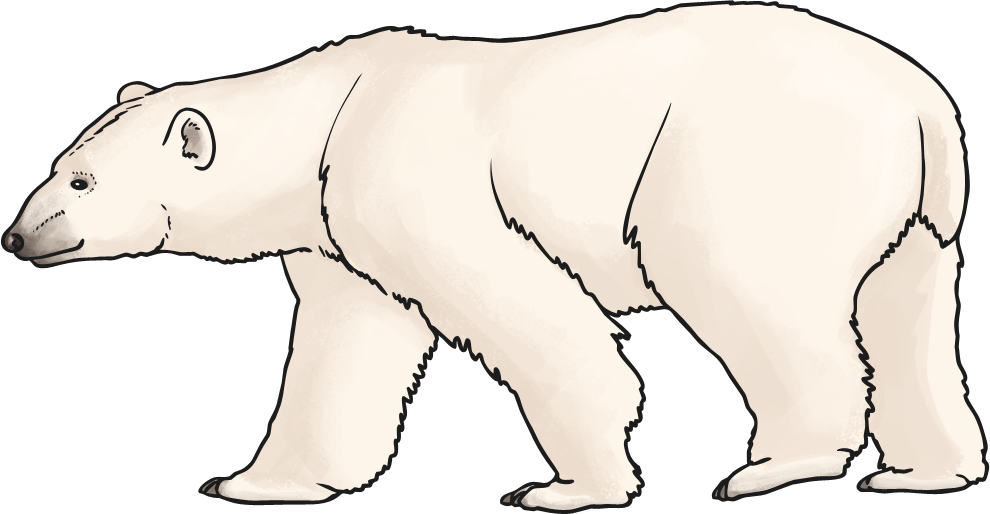 Go back to questions
A Bee
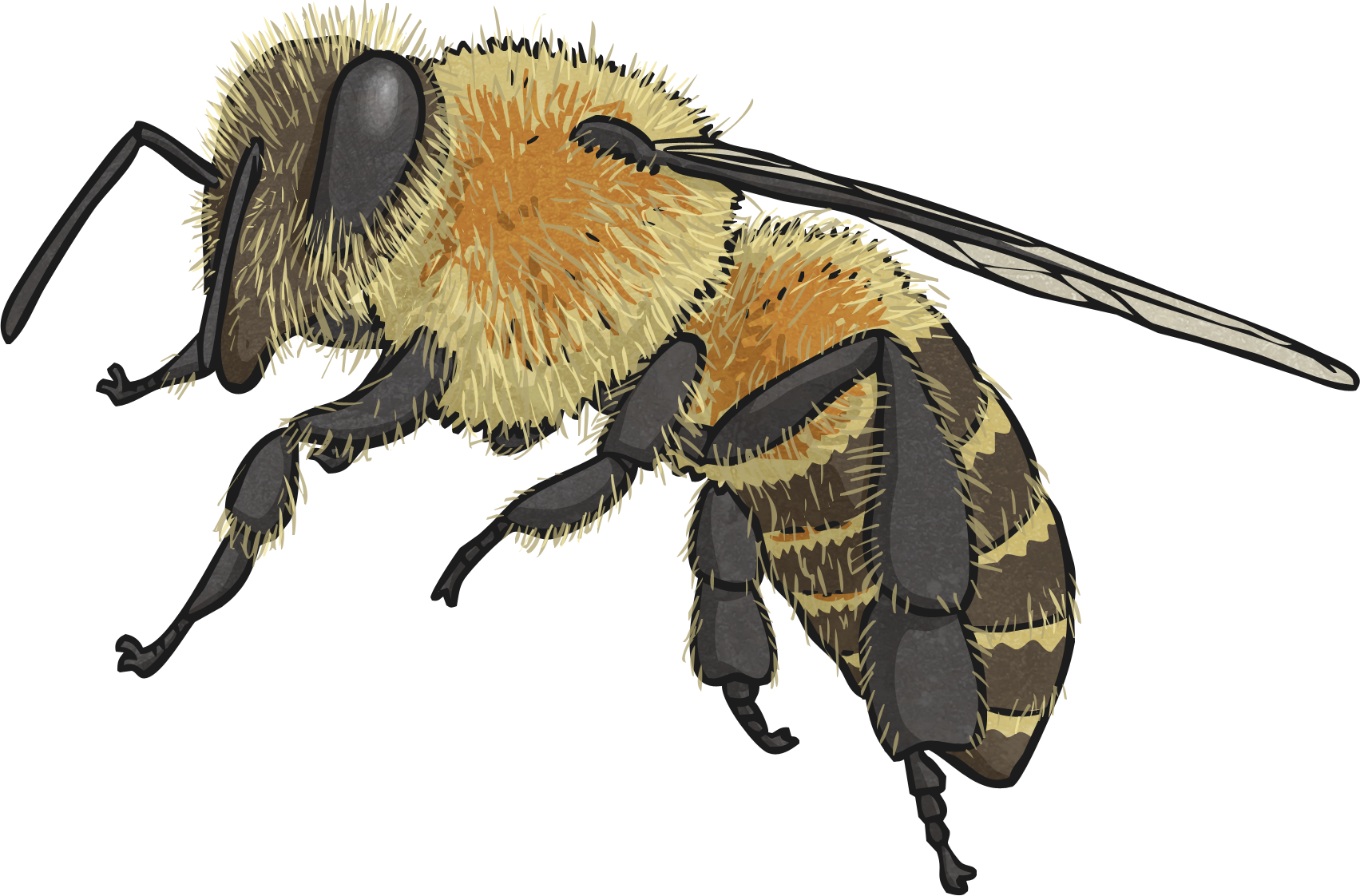 Go back to questions
Food chain Including Fox
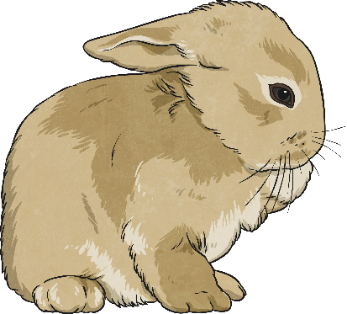 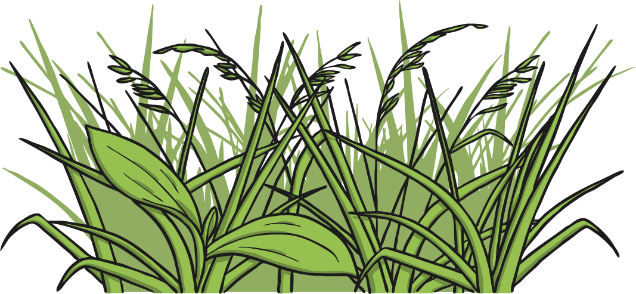 grass
rabbit
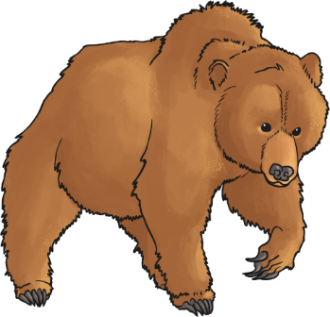 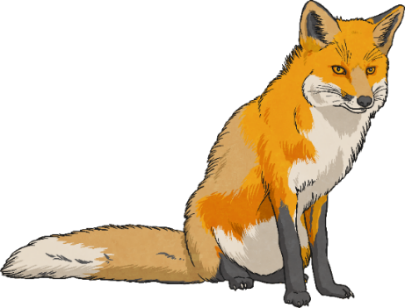 bear
fox
Go back to questions
Cabbage, Carrot, Grass
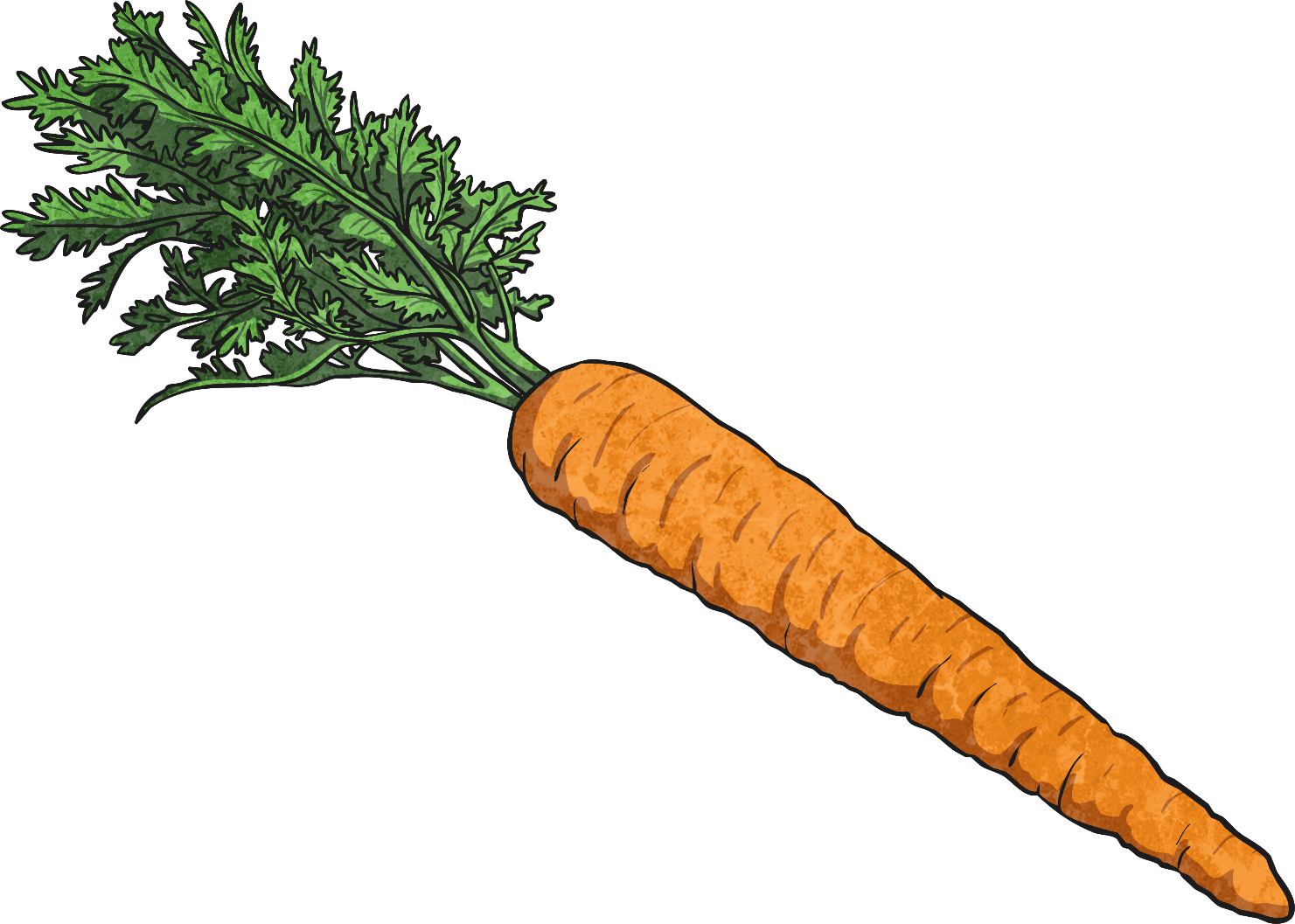 Go back to questions
Energy Flow or Eaten By
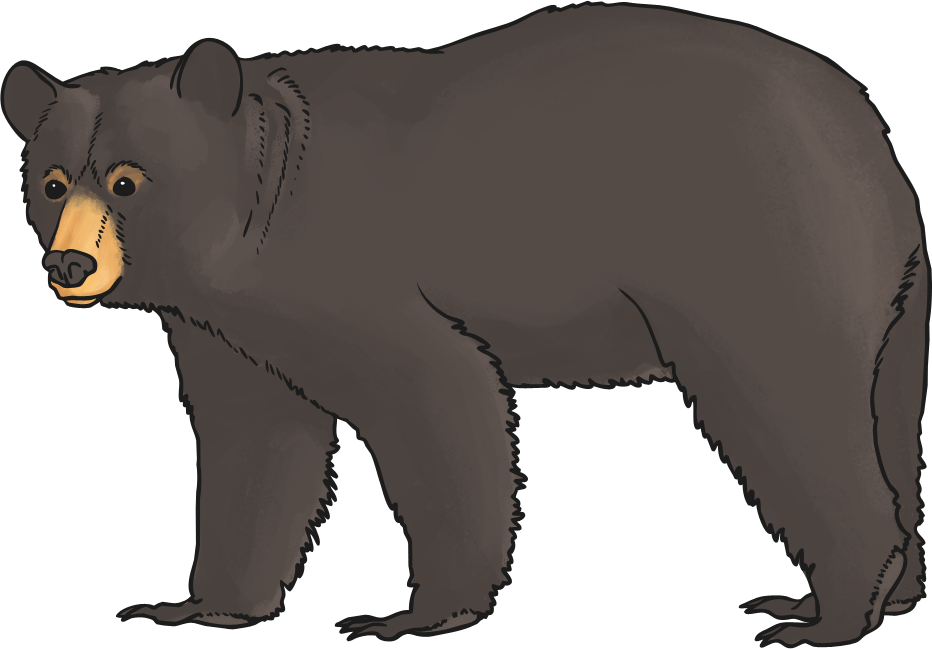 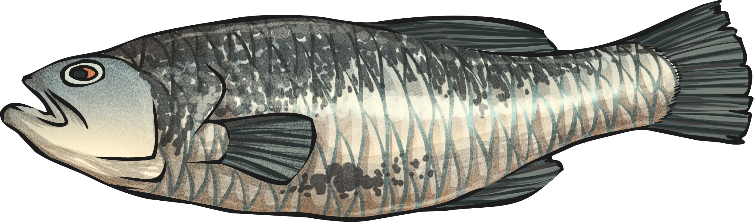 Go back to questions
Any Animal
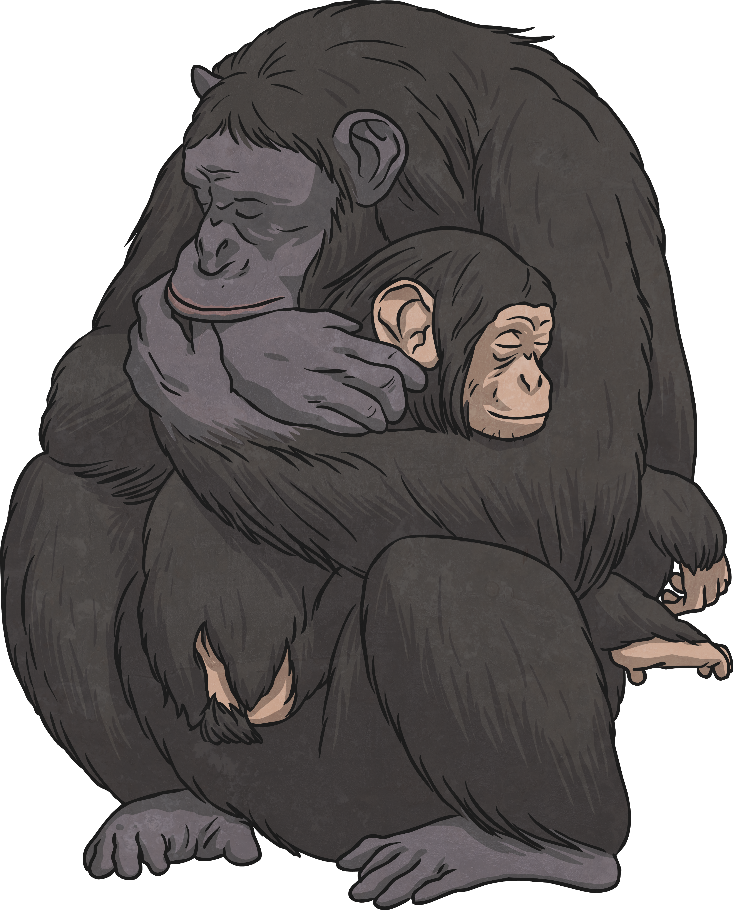 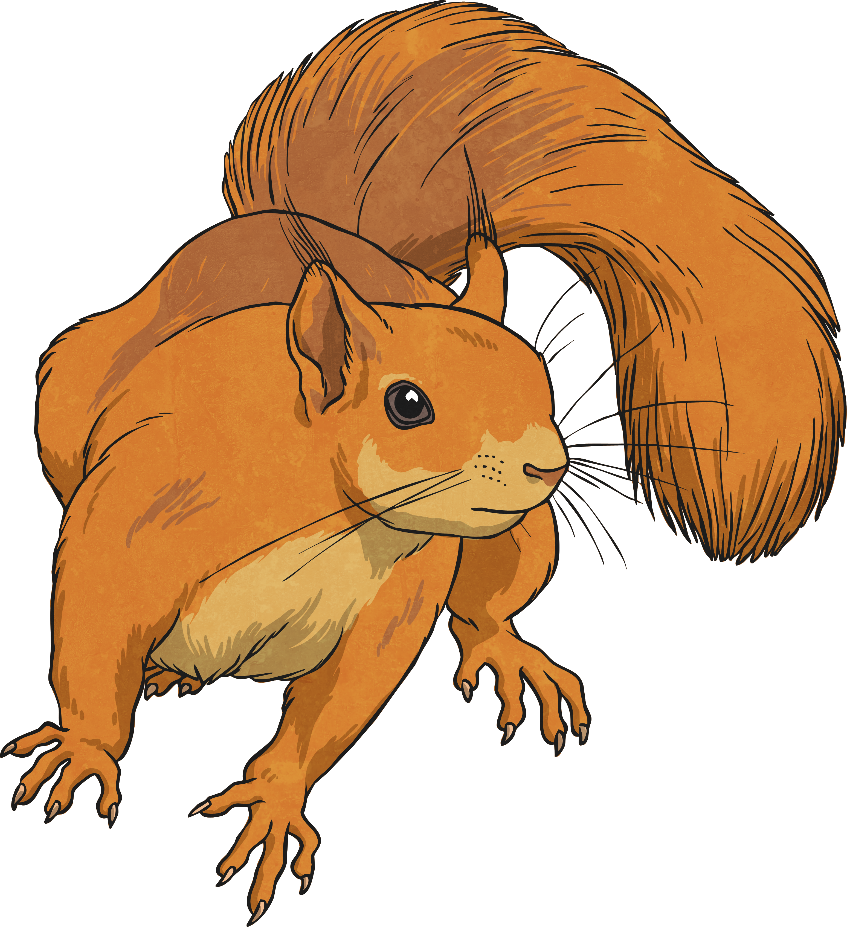 Go back to questions
Any Plant
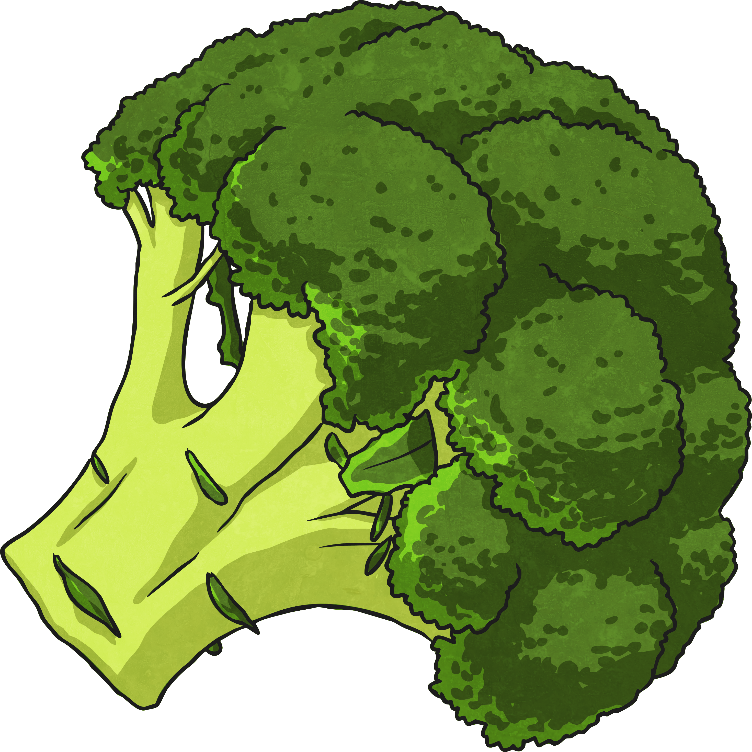 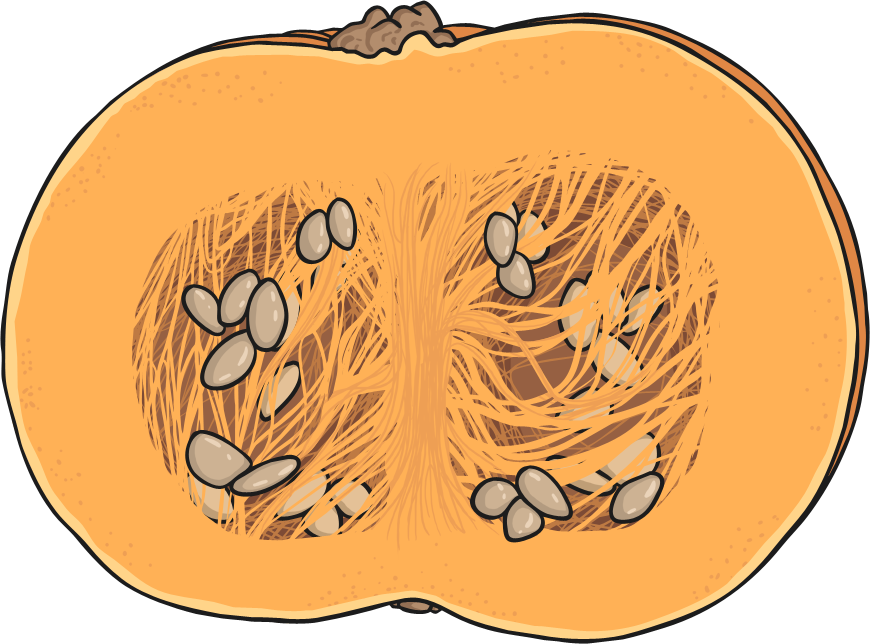 Go back to questions